Delta Oct 2020
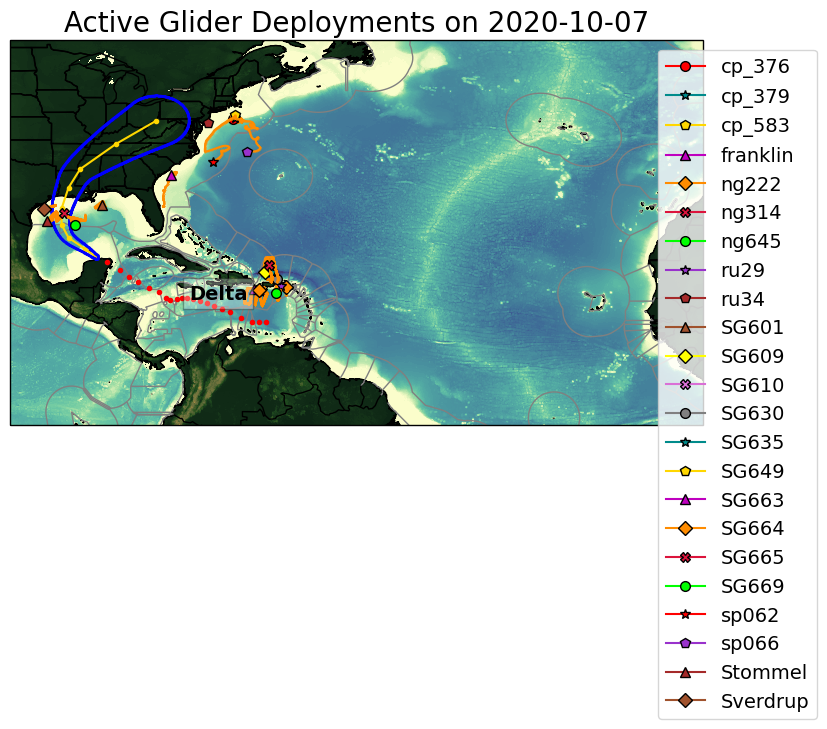 Delta Cycle 2020100618
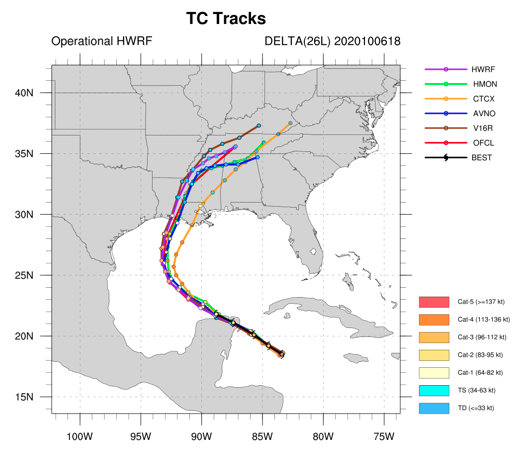 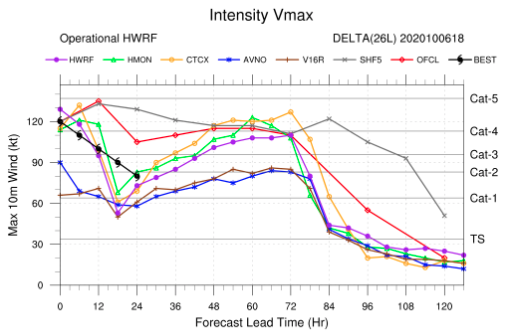 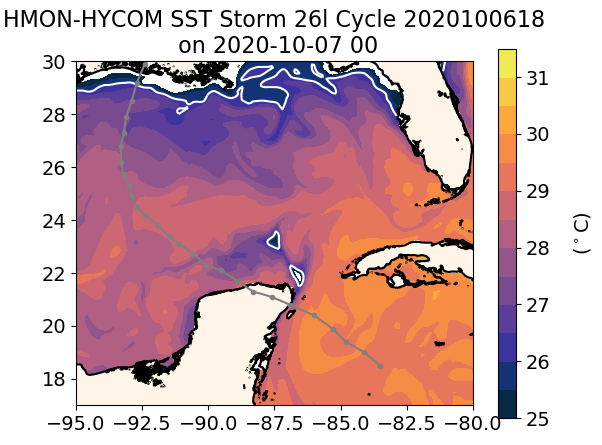 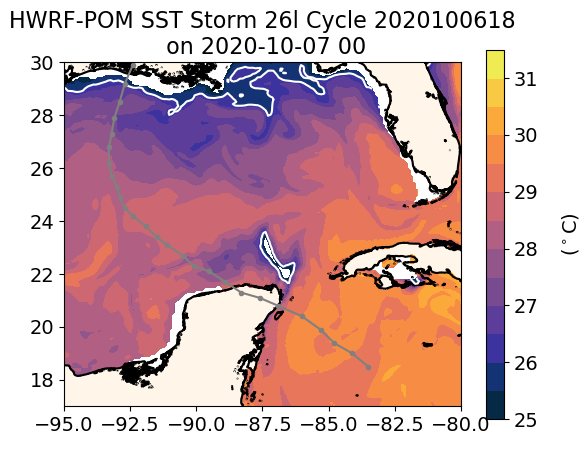 26o
26o
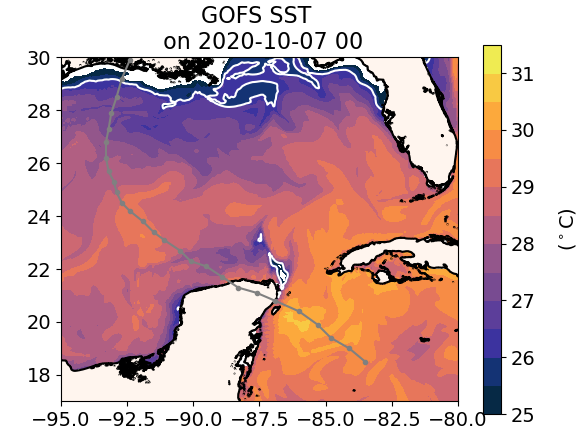 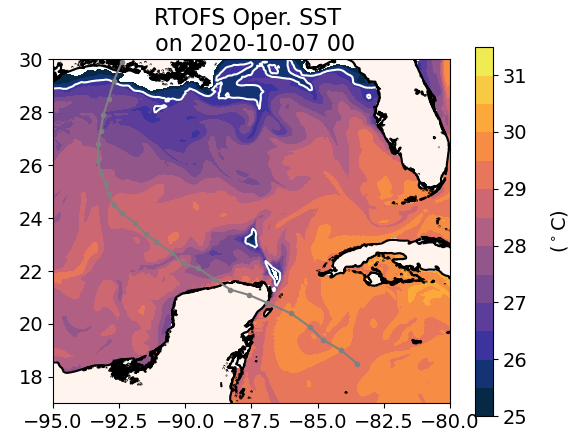 26o
26o
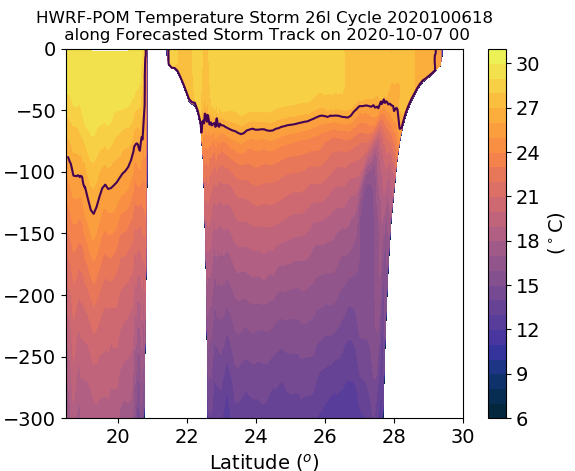 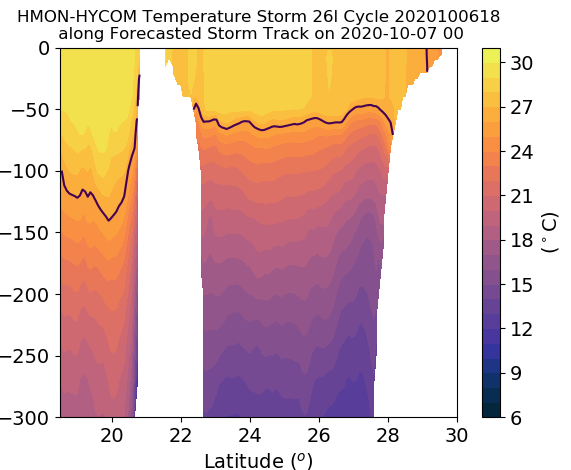 26o
26o
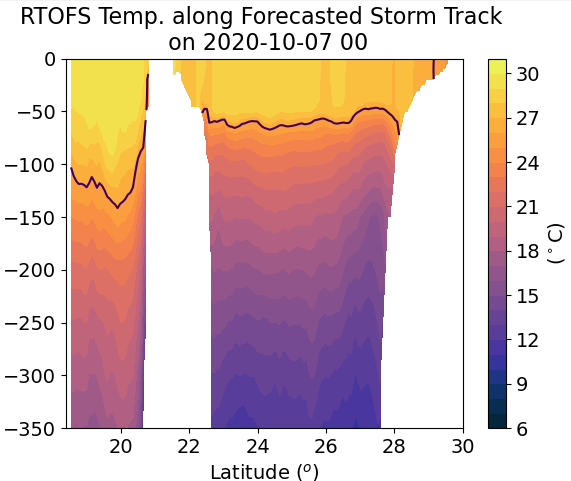 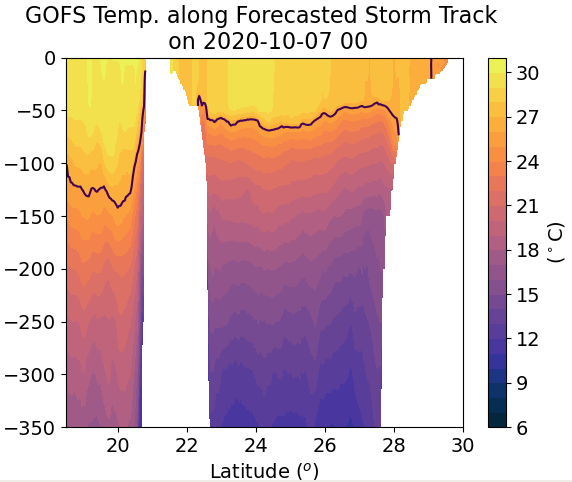 26o
26o
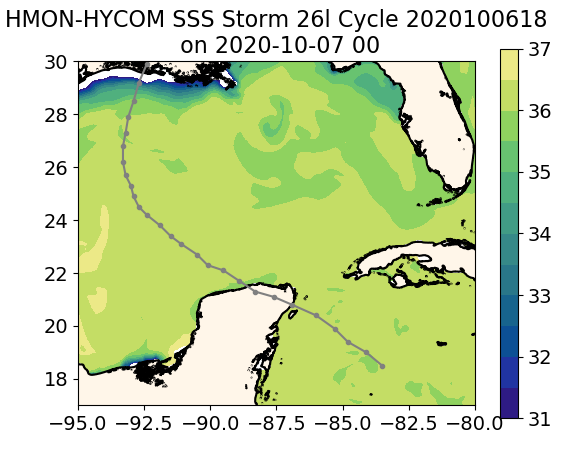 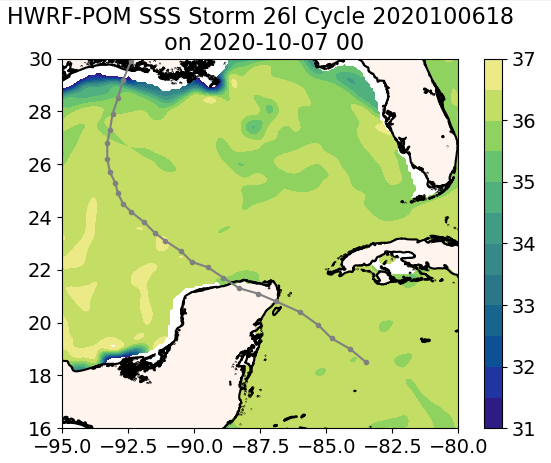 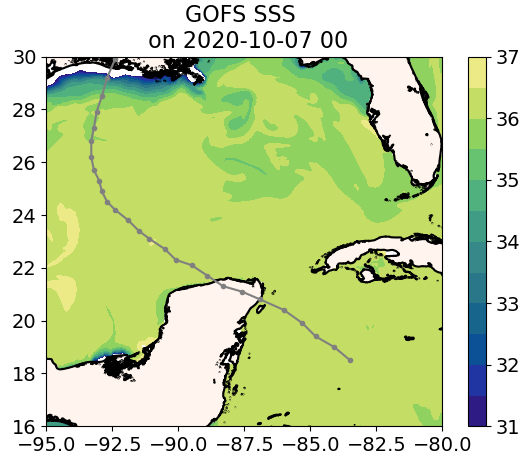 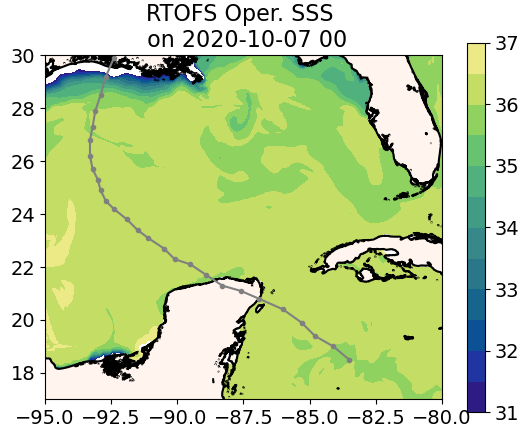 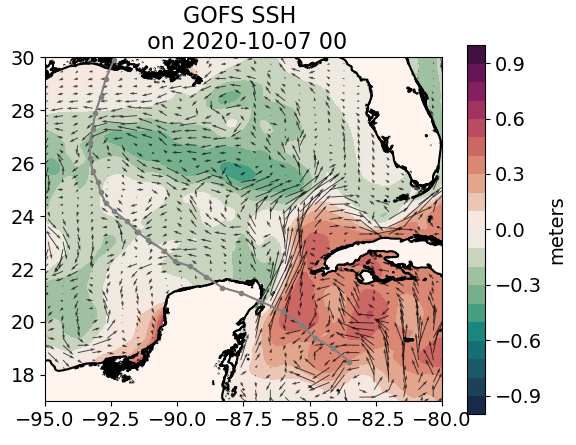 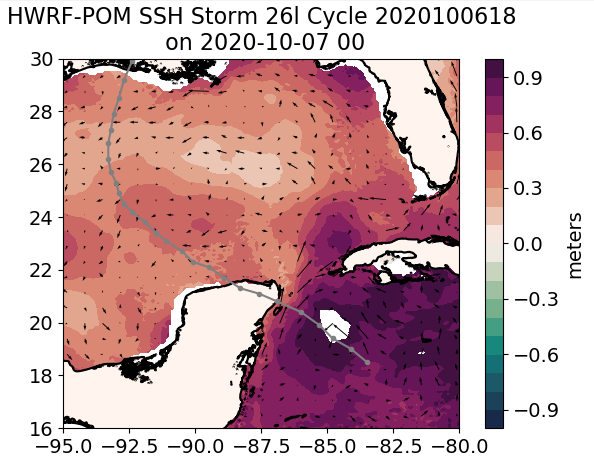 Glider Observations on the path of Delta
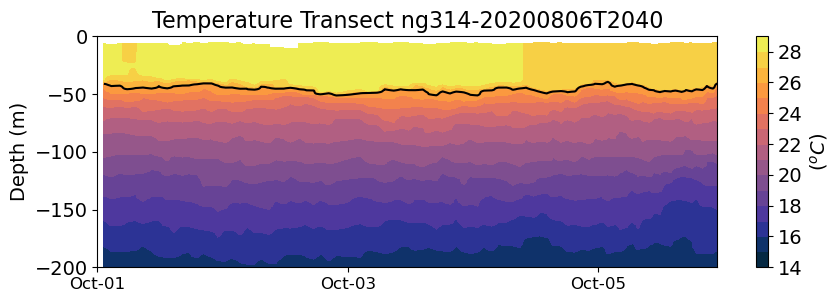 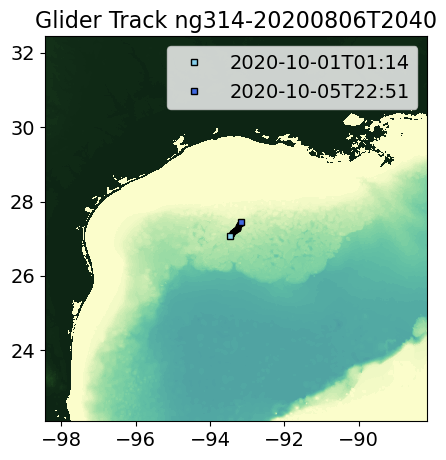 26o
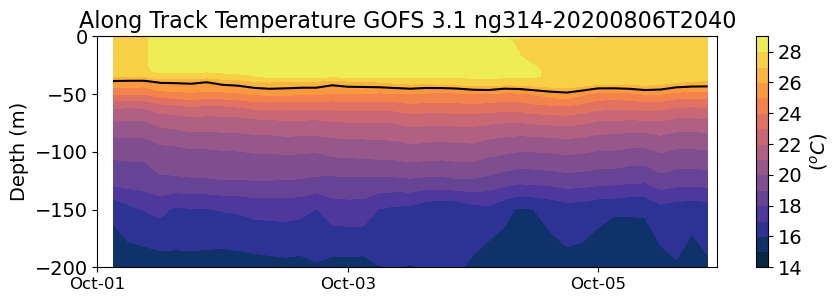 26o
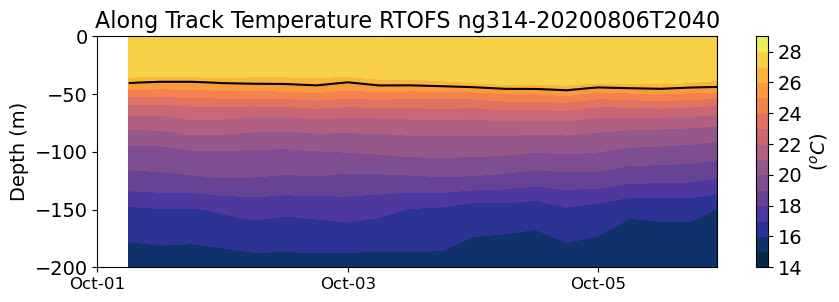 26o
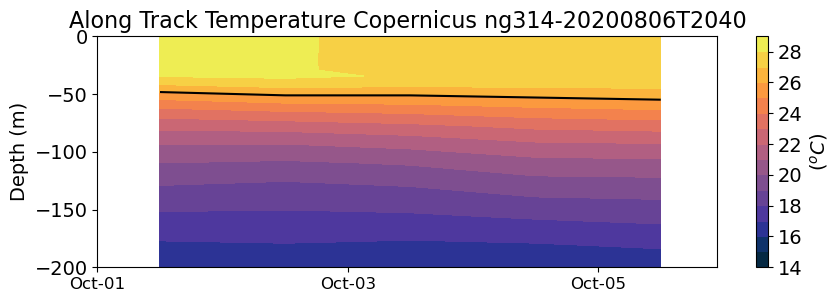 26o
Glider Observations on the path of Delta
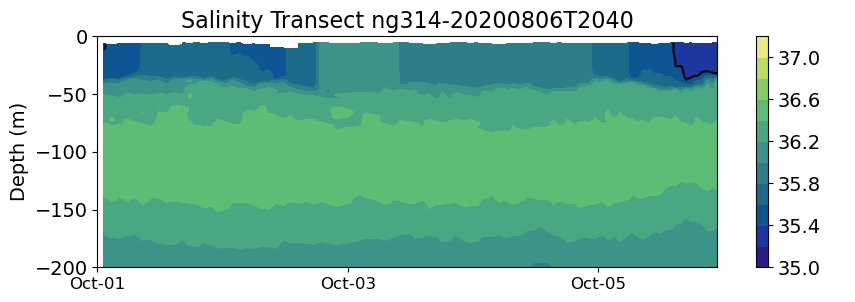 35.4
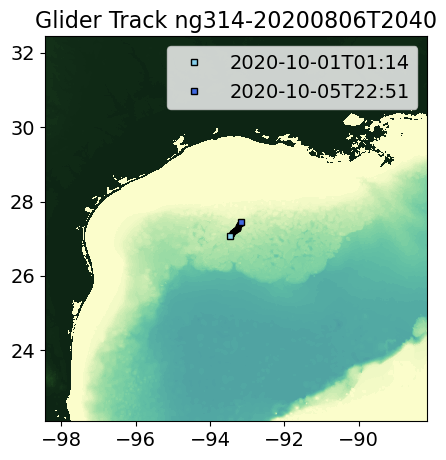 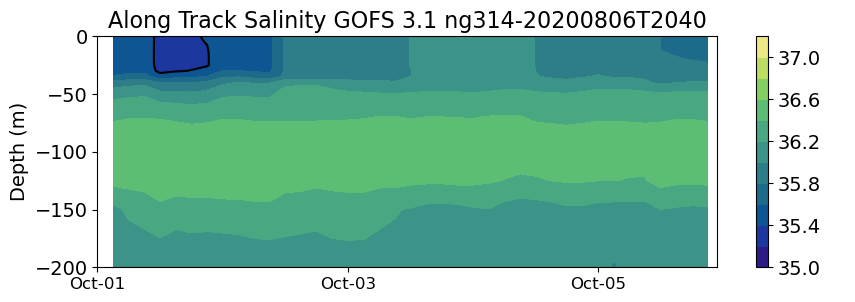 35.4
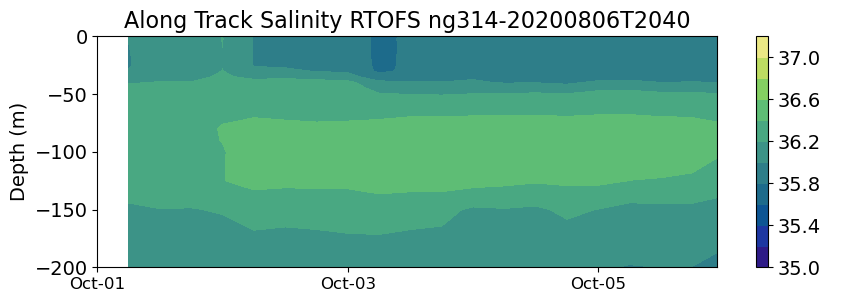 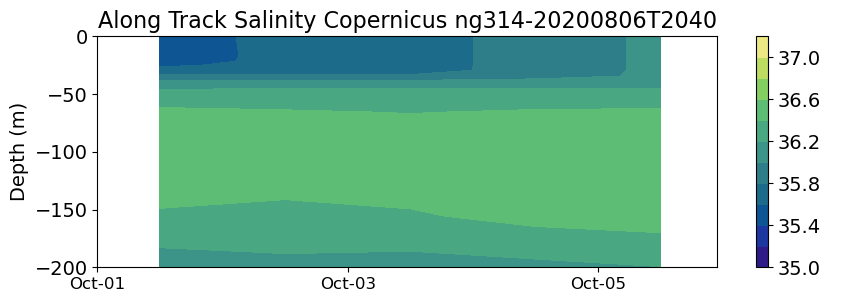 Glider Observations on the path of Delta
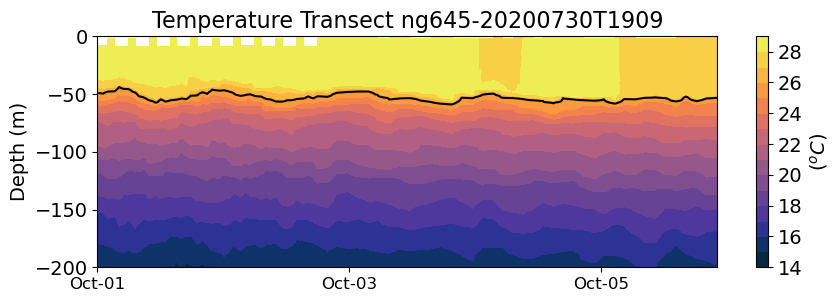 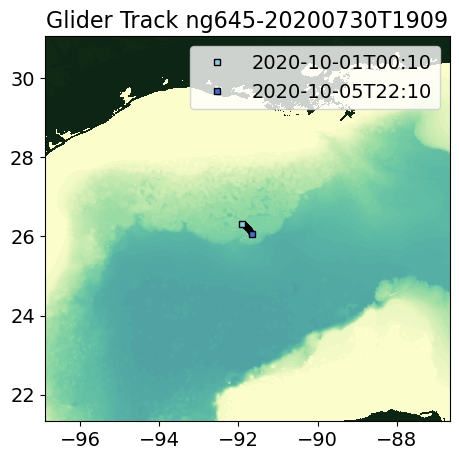 26o
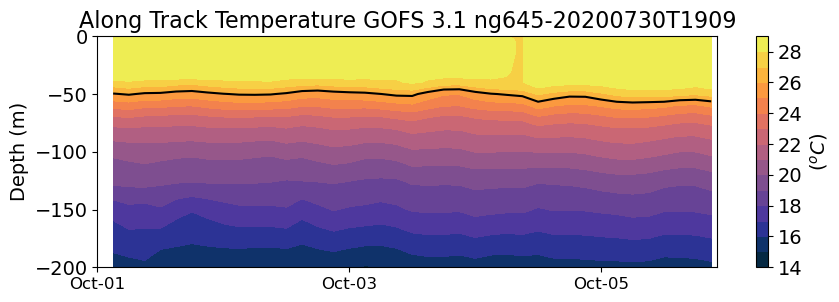 26o
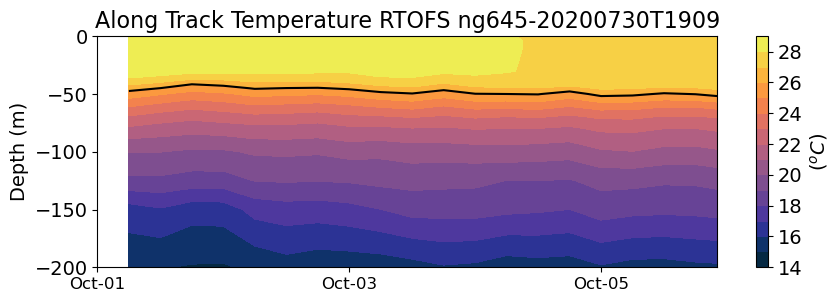 26o
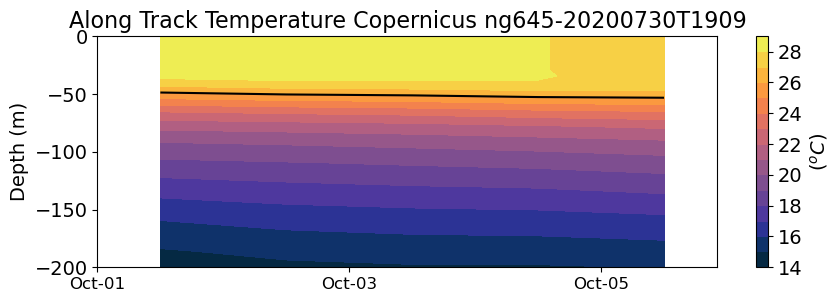 26o
Glider Observations on the path of Delta
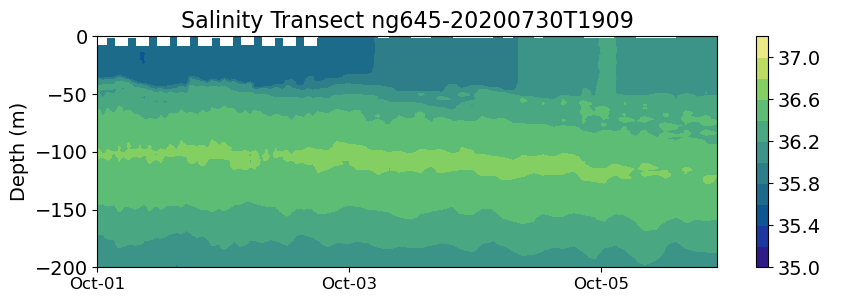 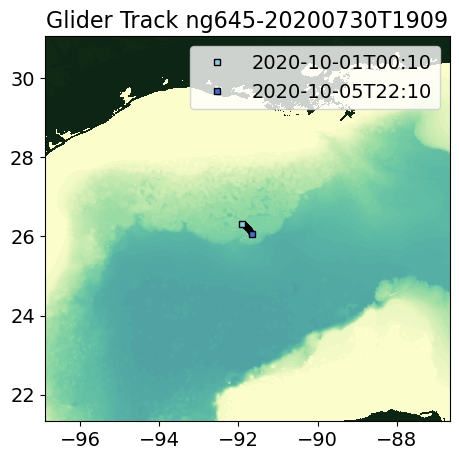 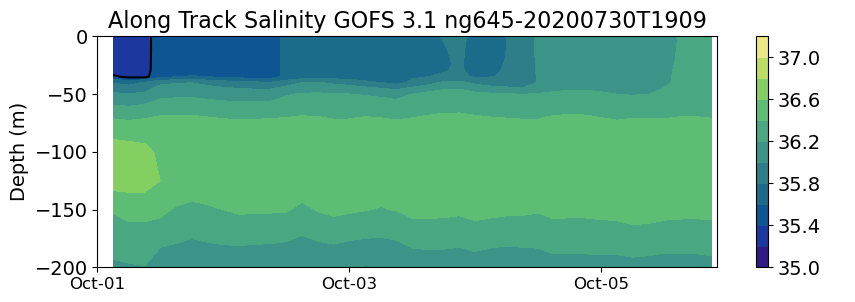 35.4
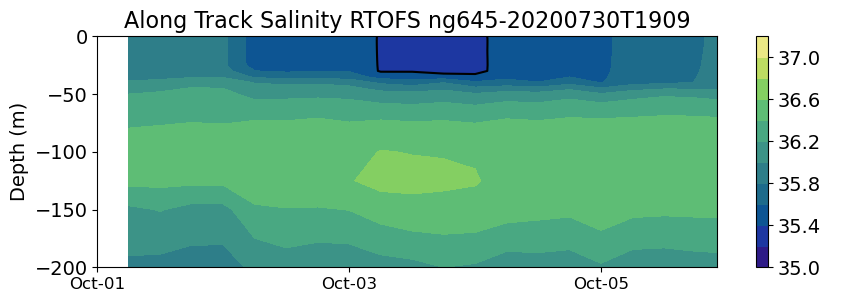 35.4
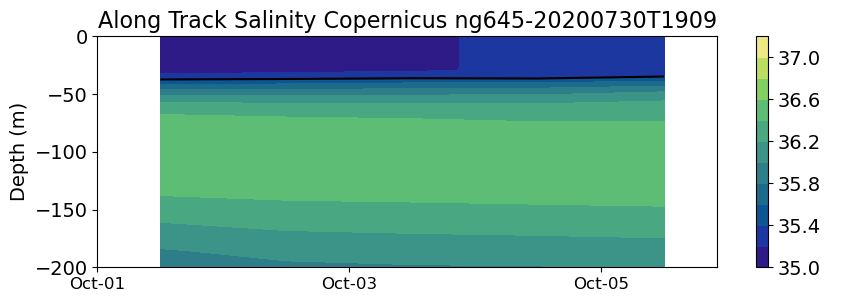 35.4